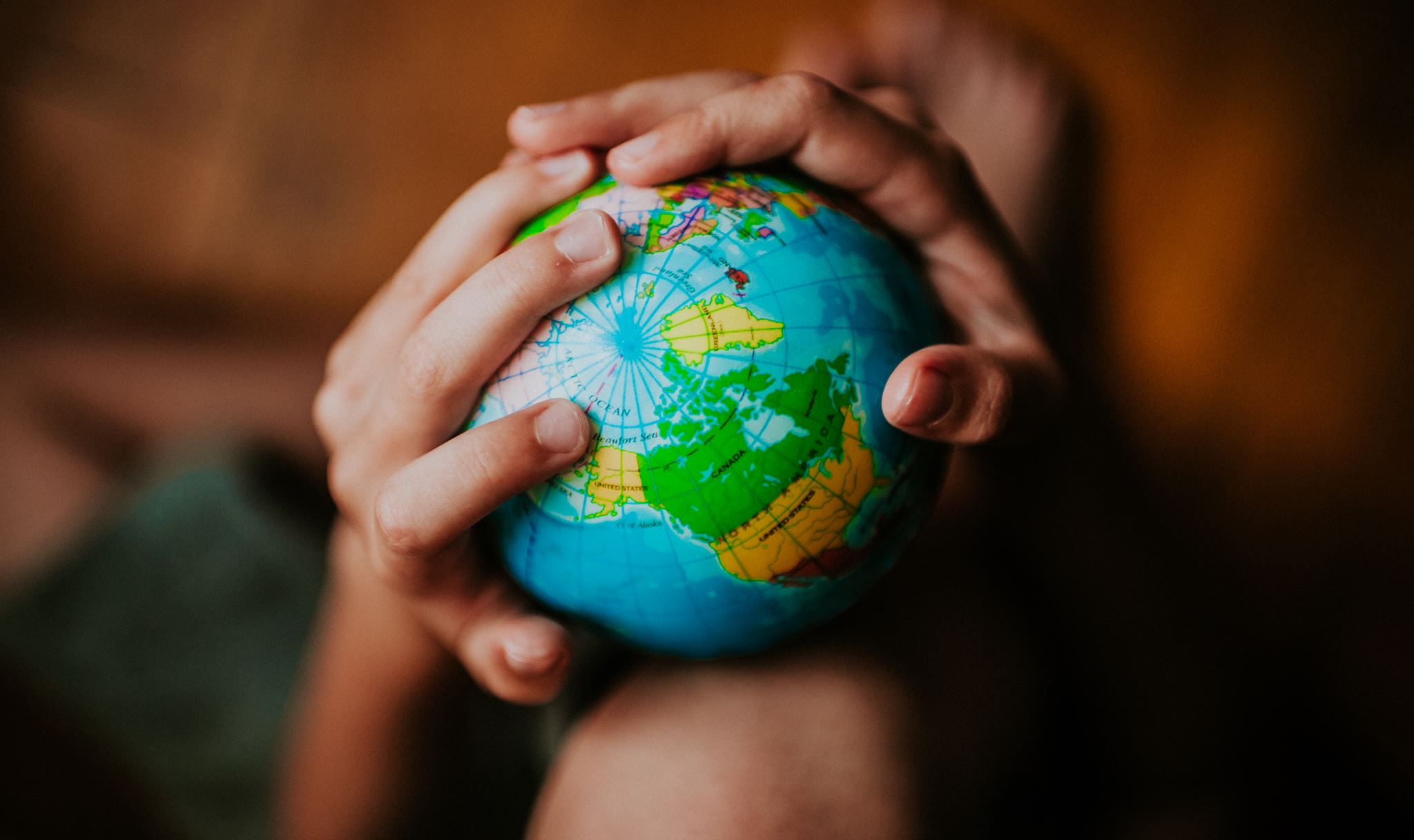 1 Peter:
 Confidence in a Complex World
1 Peter 4: 7-19…
The end of all things is near. Therefore be alert and of sober mind so that you may pray. Above all, love each other deeply, because love covers over a multitude of sins. Offer hospitality to one another without grumbling. Each of you should use whatever gift you have received to serve others, as faithful stewards of God’s grace in its various forms.
1 Peter 4: 7-19…
If anyone speaks, they should do so as one who speaks the very words of God. If anyone serves, they should do so with the strength God provides, so that in all things God may be praised through Jesus Christ. To him be the glory and the power for ever and ever. Amen.
1 Peter 4: 7-19…
Dear friends, do not be surprised at the fiery ordeal that has come on you to test you, as though something strange were happening to you. But rejoice inasmuch as you participate in the sufferings of Christ, so that you may be overjoyed when his glory is revealed.
1 Peter 4: 7-19…
If you are insulted because of the name of Christ, you are blessed, for the Spirit of glory and of God rests on you. If you suffer, it should not be as a murderer or thief or any other kind of criminal, or even as a meddler. However, if you suffer as a Christian, do not be ashamed, but praise God that you bear that name.
1 Peter 4: 7-19…
For it is time for judgment to begin with God’s household; and if it begins with us, what will the outcome be for those who do not obey the gospel of God? And,
‘If it is hard for the righteous to be saved,
    what will become of the ungodly and the sinner?’
1 Peter 4: 7-19…
So then, those who suffer according to God’s will should commit themselves to their faithful Creator and continue to do good.
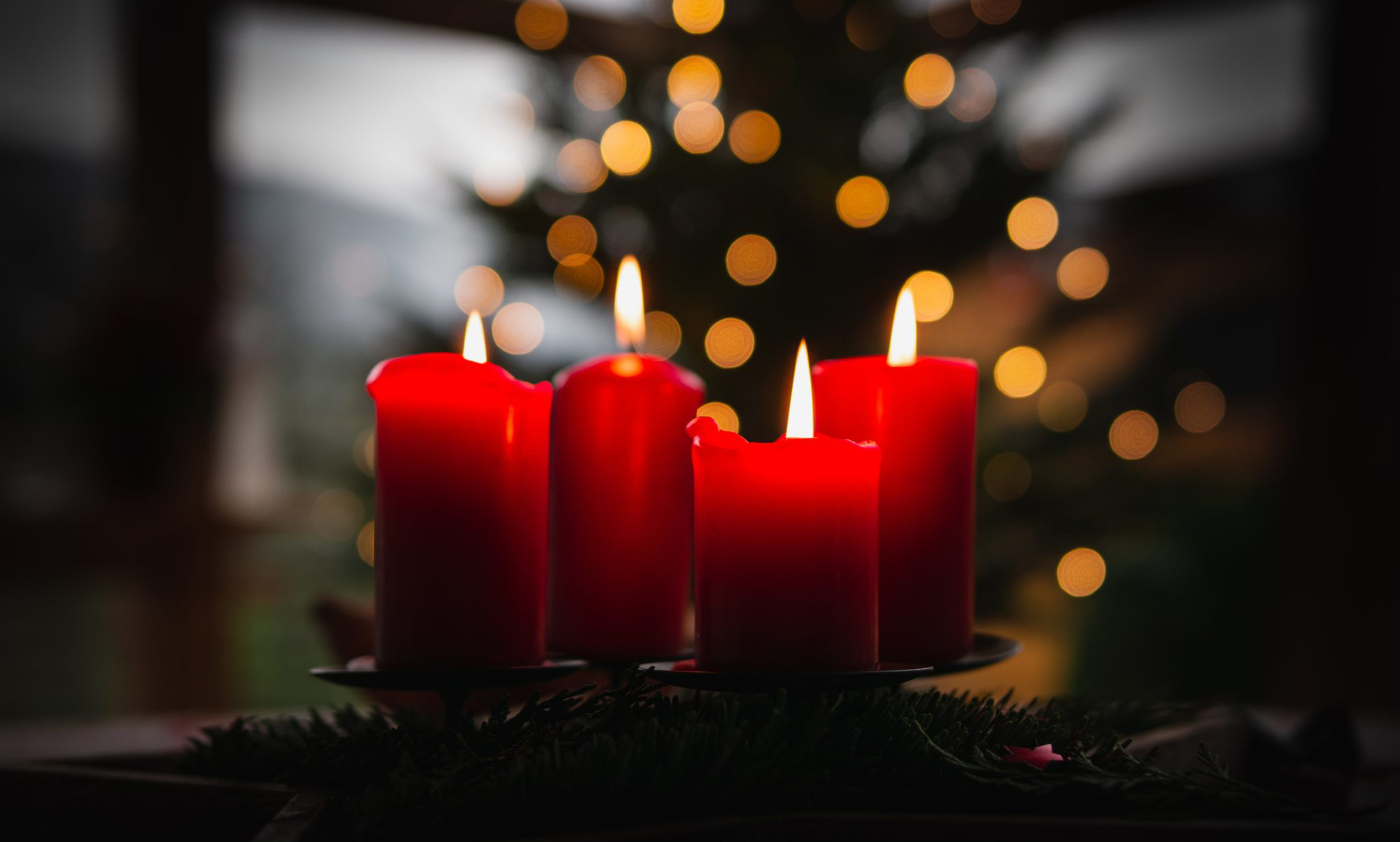 Living ready for Christ(mas)…
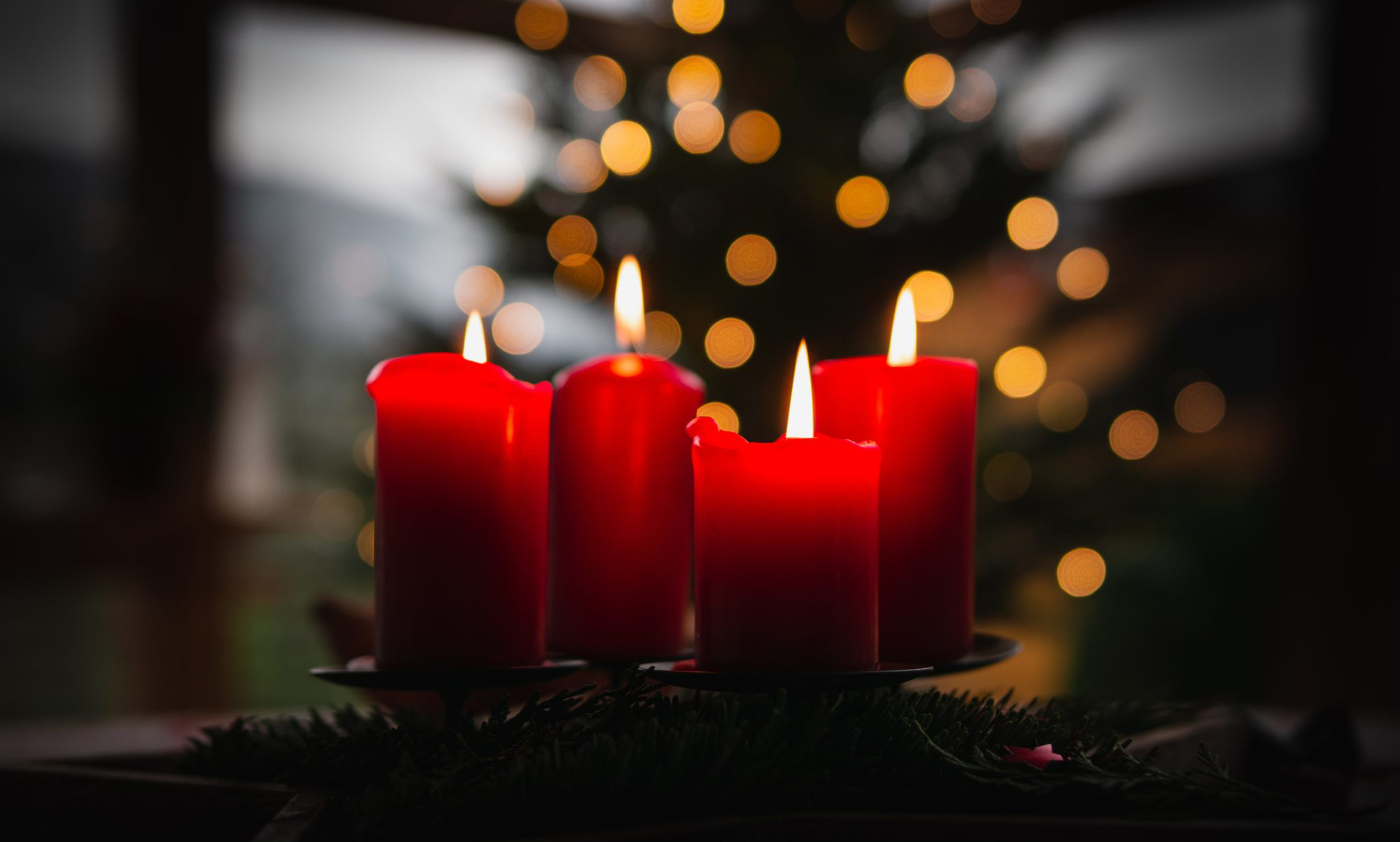 Advent is here, Christ(mas) is near…
How should
I “live ready”?
1 Peter 4: 7-19
Living ready for Christ…
1 Peter 4: 7-19
Living ready for Christ…
1 Peter 4: 7-19
Living ready for Christ…
“The end of all things is near…”							v7
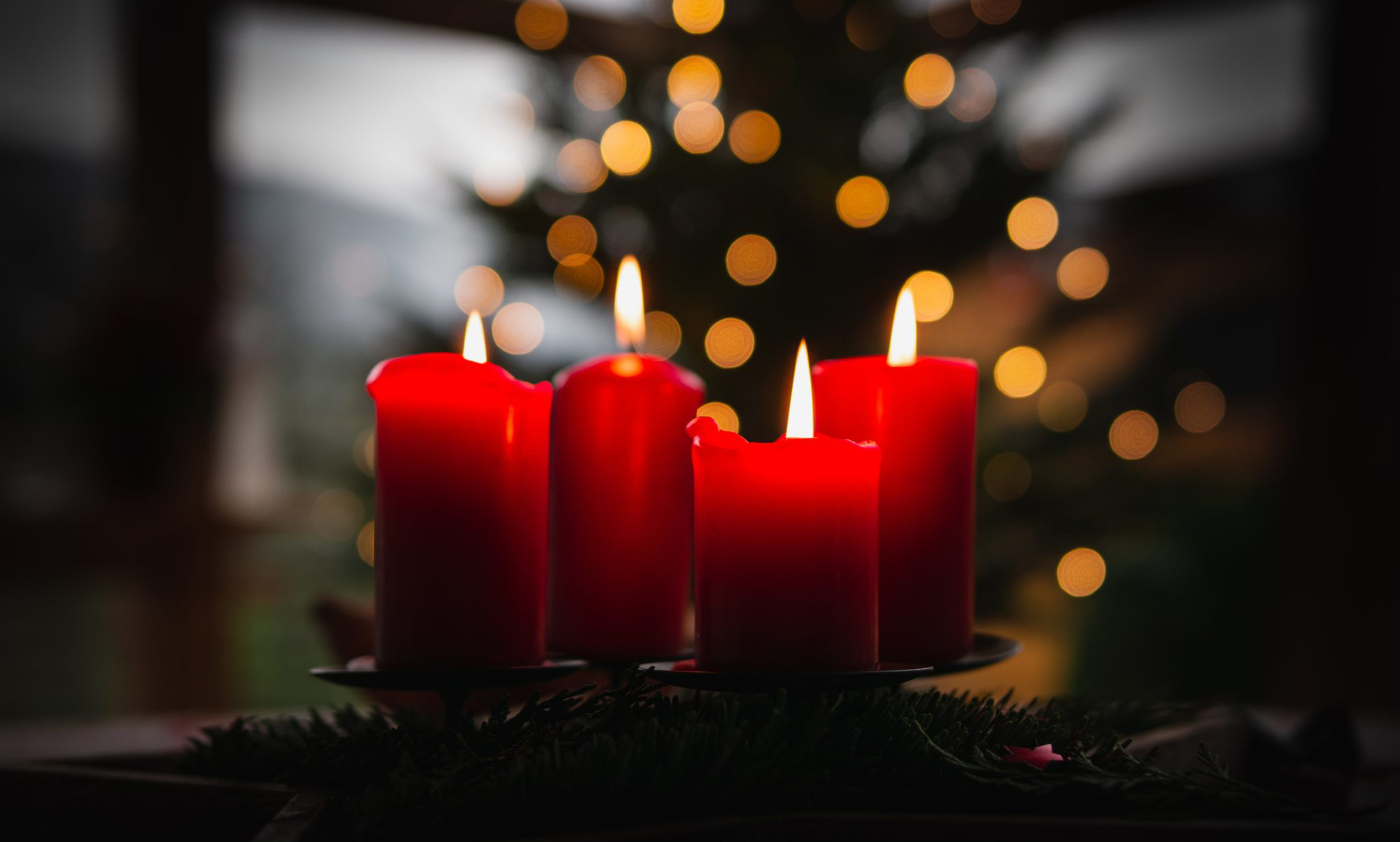 Getting ready for Christmas…
Writing cards
Buying presents
Wrapping gifts
Cooking turkey
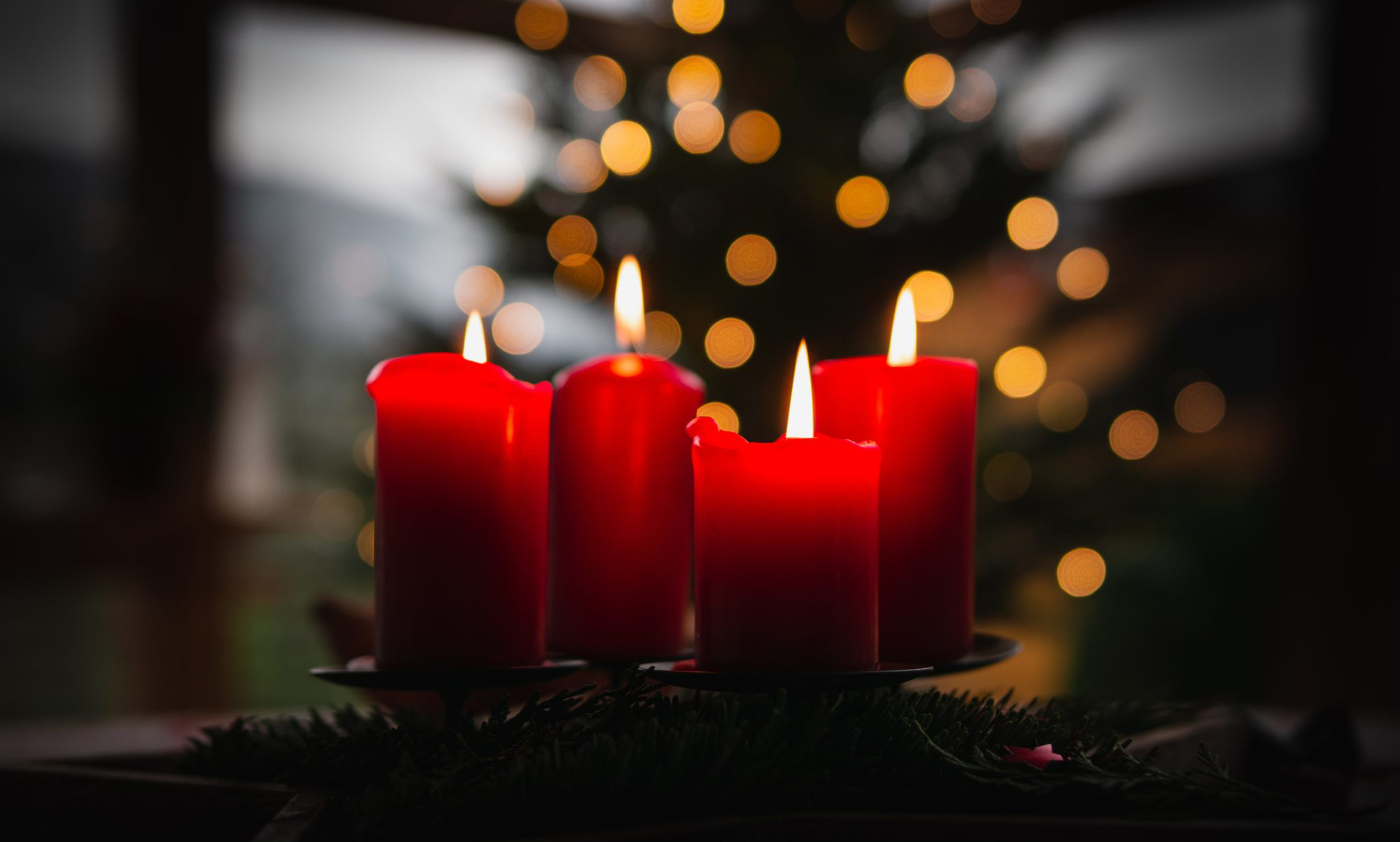 Living ready for Christ…
Pray! (v7)
Love! (vv8-9)
Serve! (v10)
Speak! (v11)
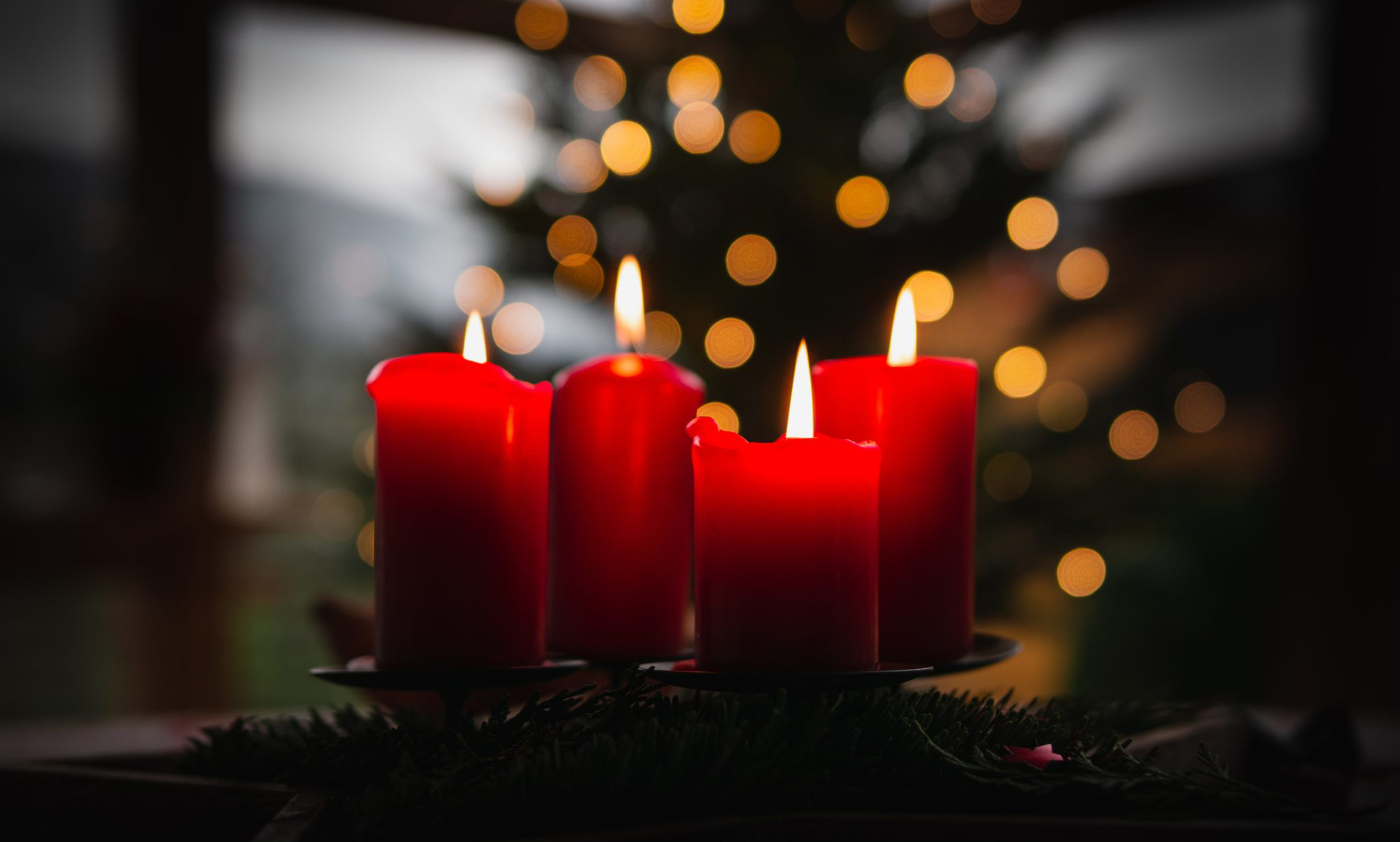 Living ready for Christ…
Pray! (v7)
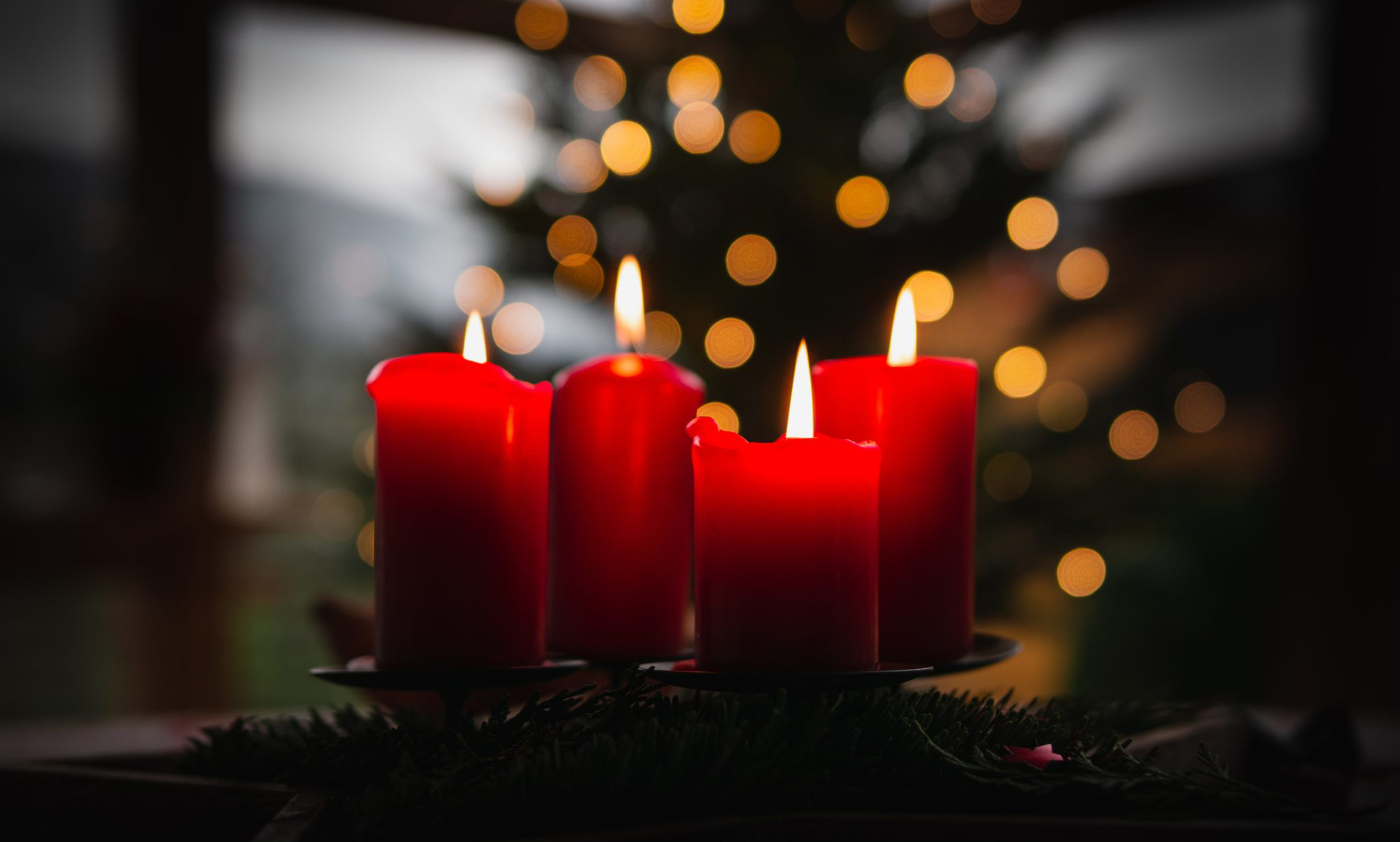 Living ready for Christ…
Pray! (v7)
The end of all things is near. Therefore be alert and of sober mind so that you may pray.
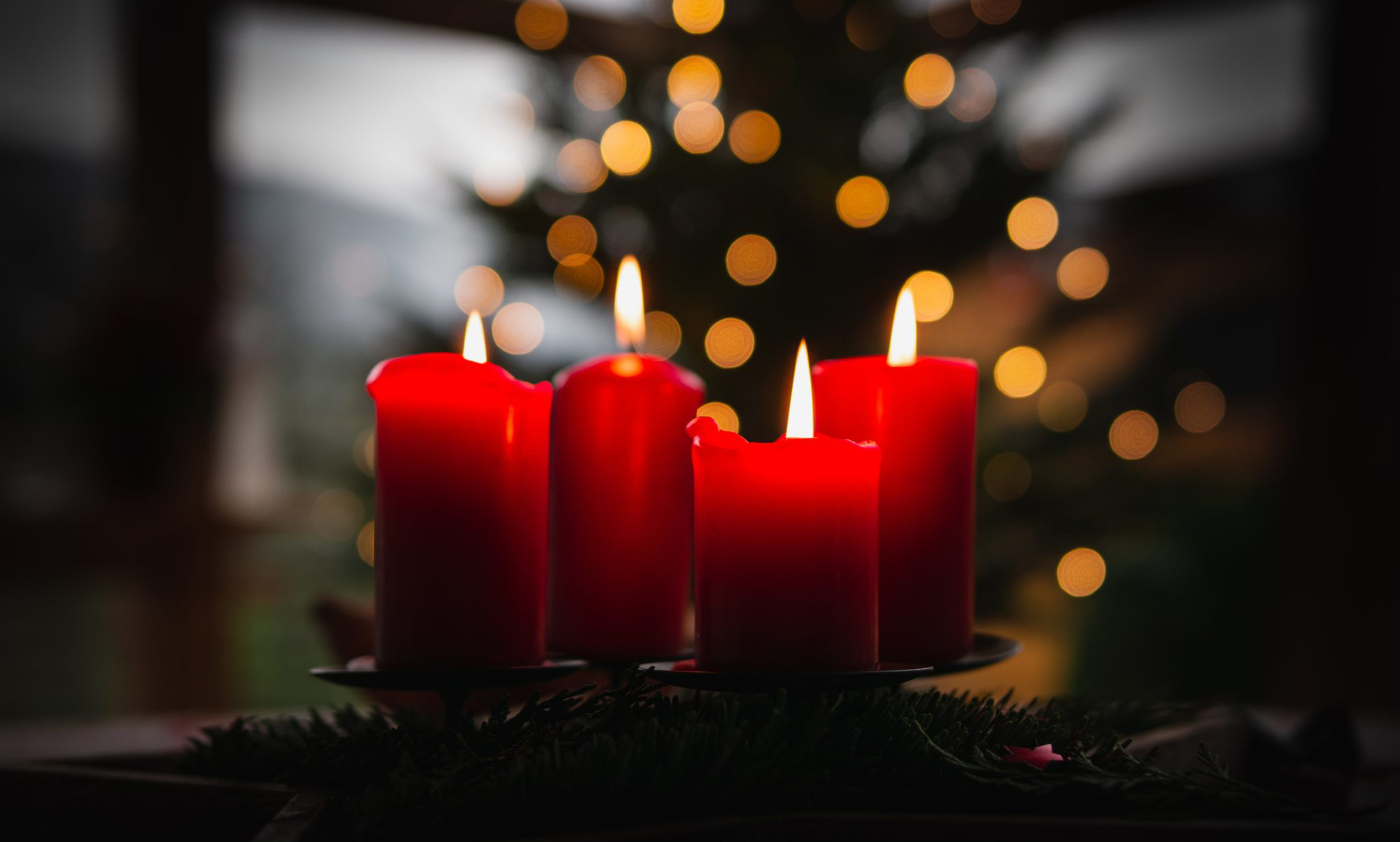 Living ready for Christ…
Pray! (v7)
The end of all things is near. Therefore be alert and of sober mind so that you may pray.
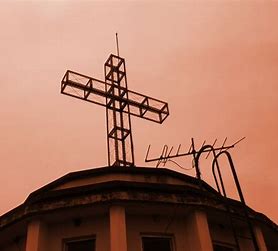 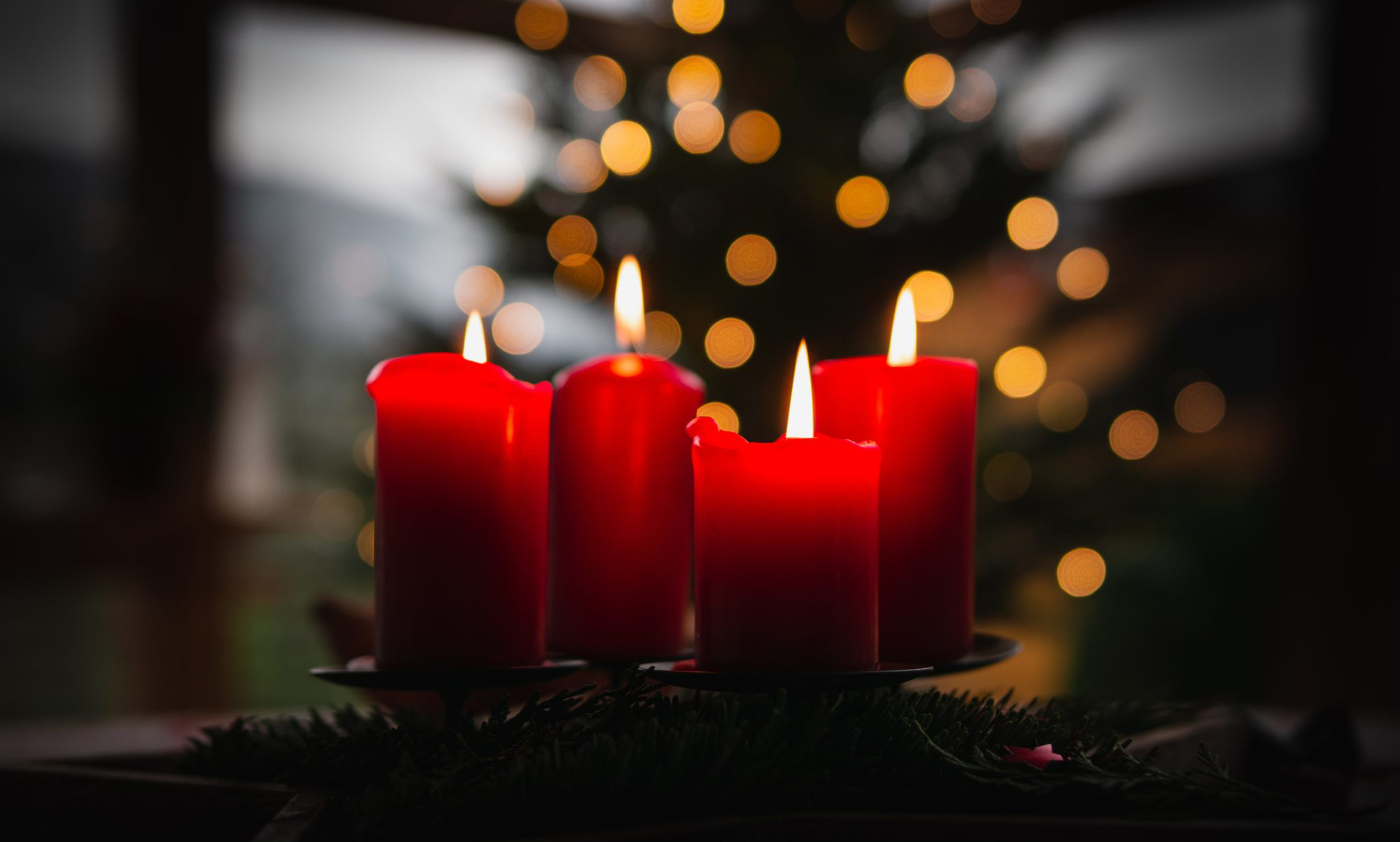 Living ready for Christ…
Pray! (v7)
Christ listens
Christ comes
Christ is welcomed
Christ speaks
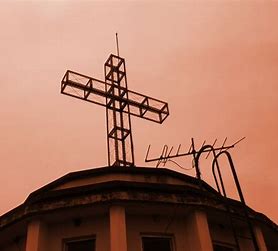 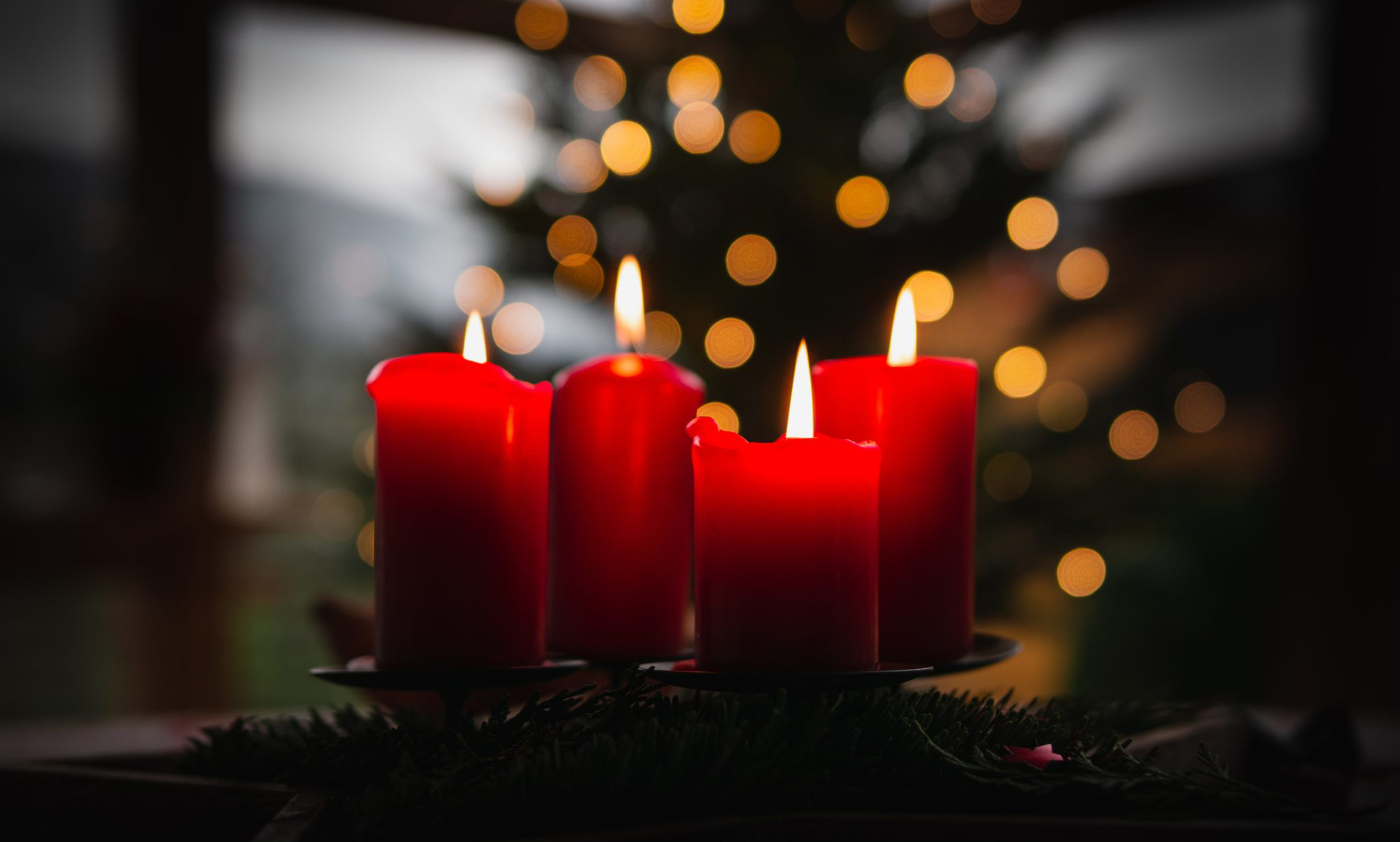 Living ready for Christ…
Love! (vv8-9)
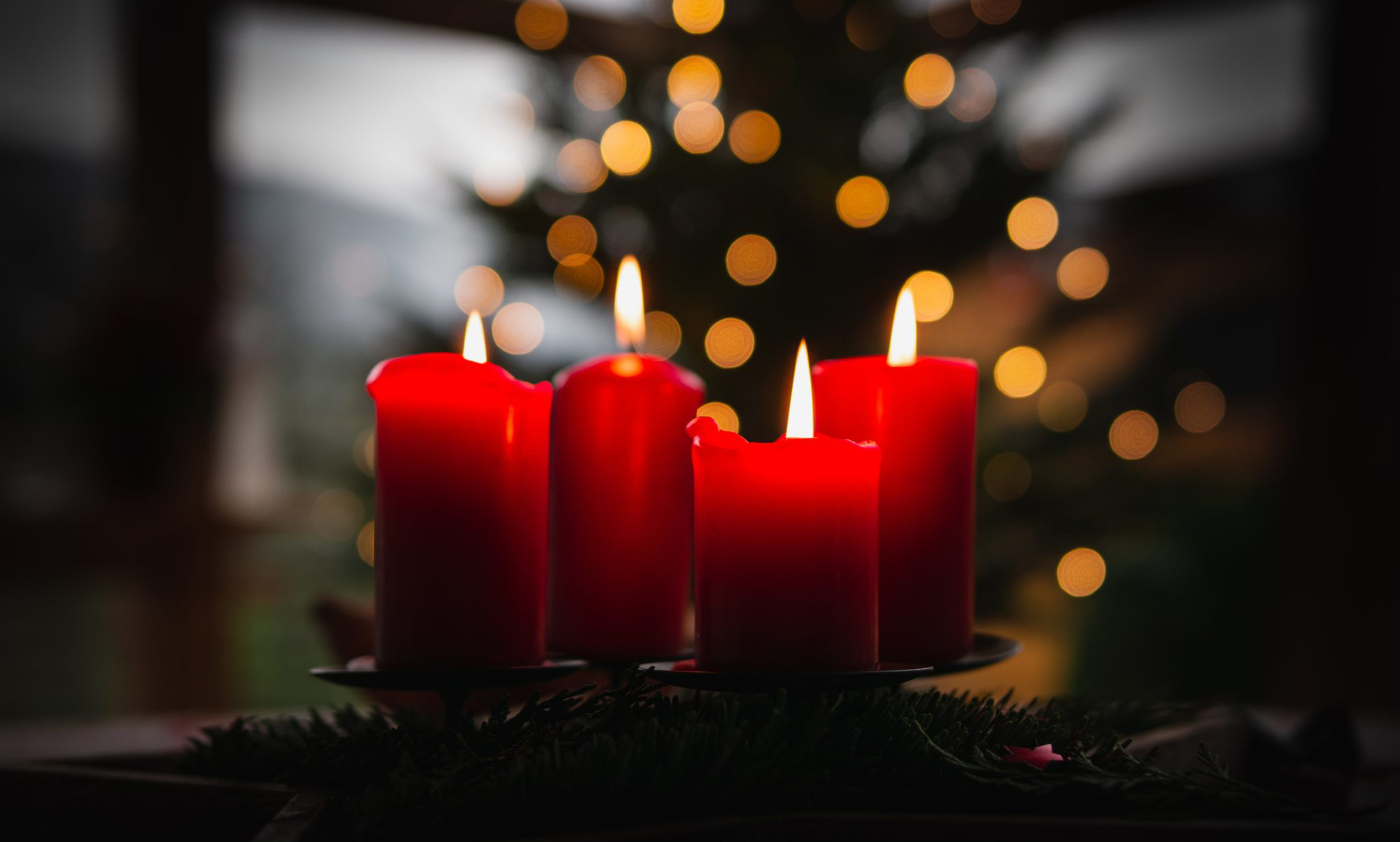 Living ready for Christ…
Love! (vv8-9)
Love is patient, love is kind. It does not envy, it does not boast, it is not proud. It does not dishonour others, it is not self-seeking, it is not easily angered, it keeps no record of wrongs. Love does not delight in evil but rejoices with the truth. It always protects, always trusts, always hopes, always perseveres. Love never fails.
									1 Cor 13: 4-8
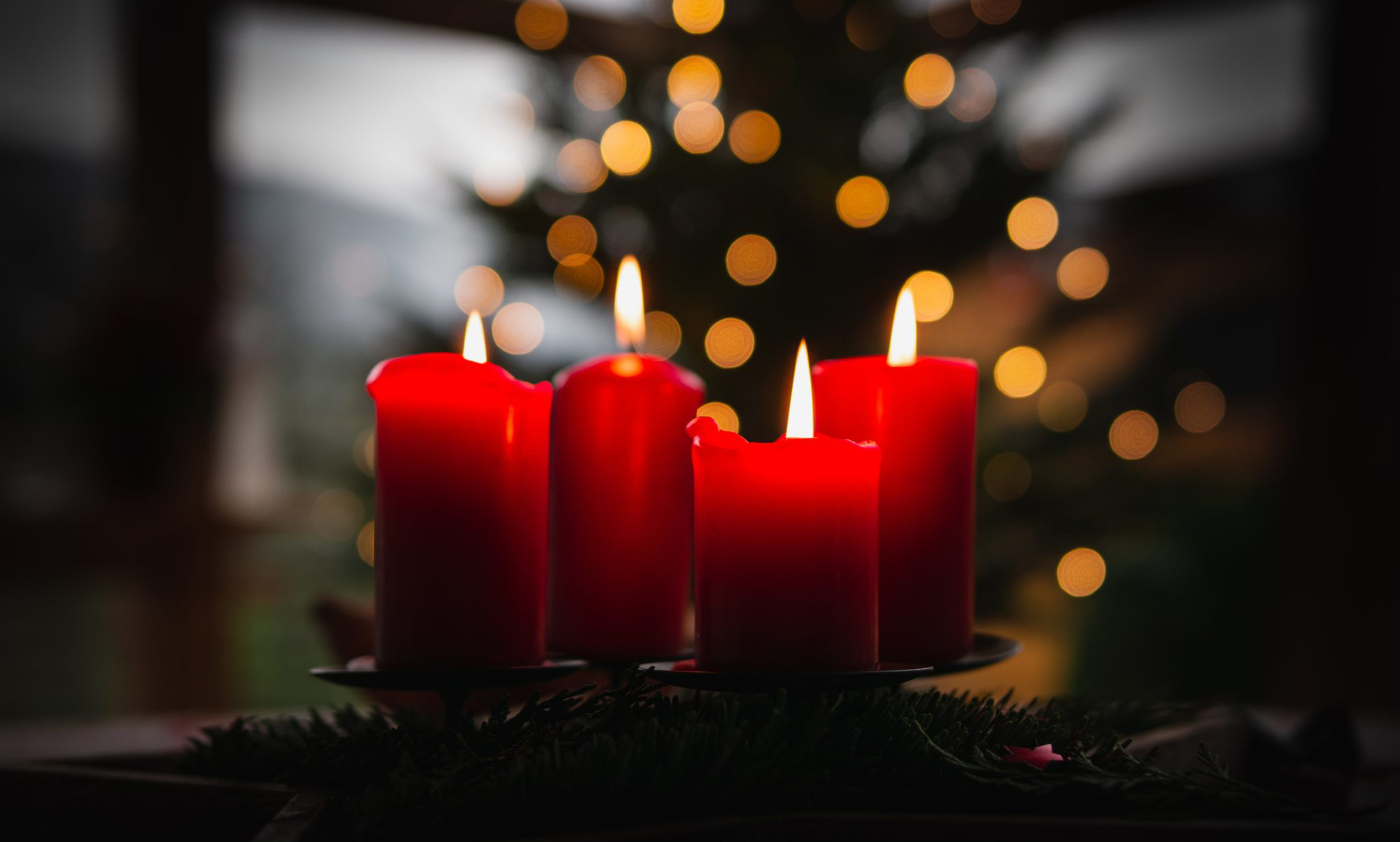 Living ready for Christ…
Love! (vv8-9)
Above all, love each other deeply, because love covers over a multitude of sins.
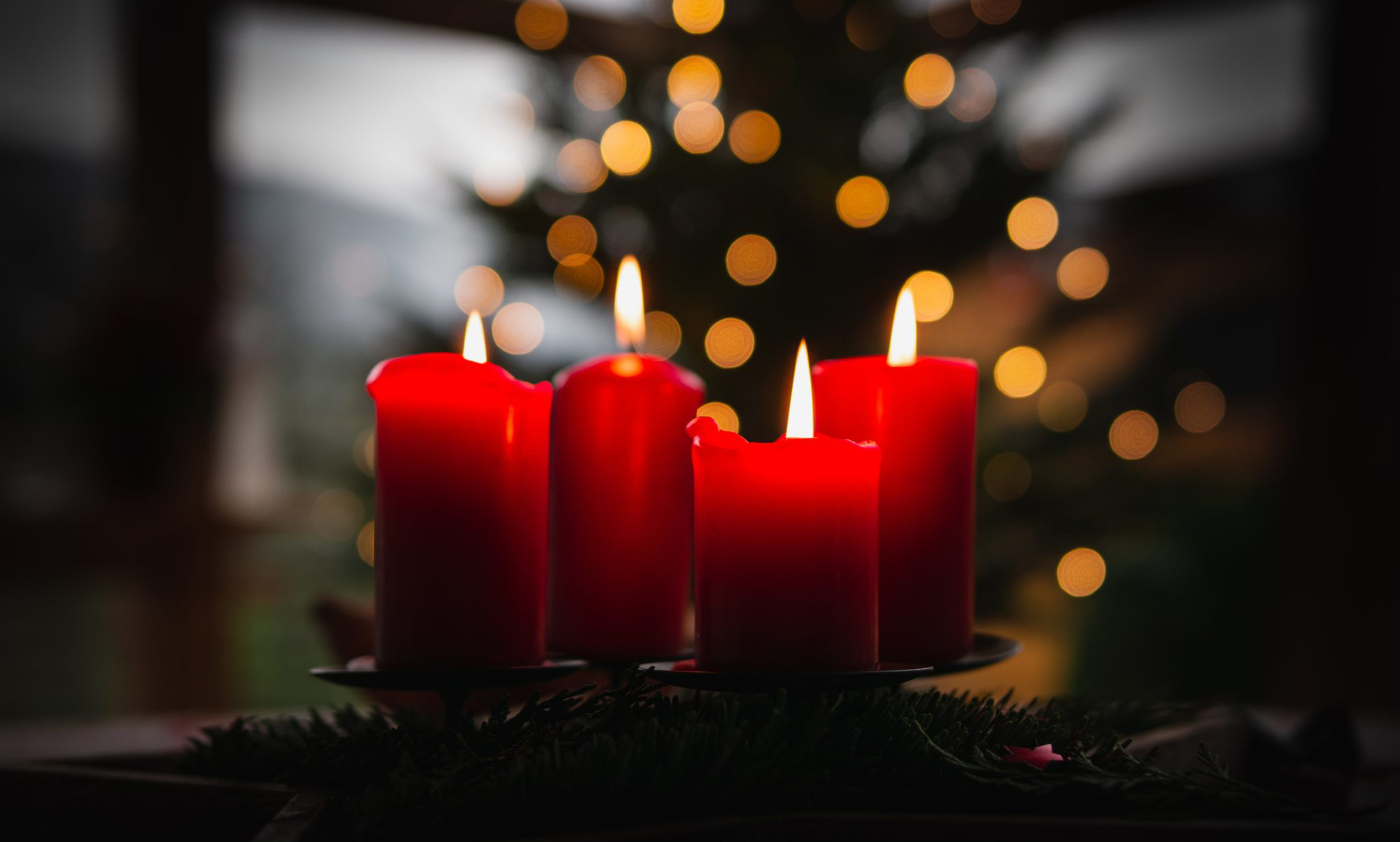 Living ready for Christ…
Love! (vv8-9)
Offer hospitality to one another without grumbling.
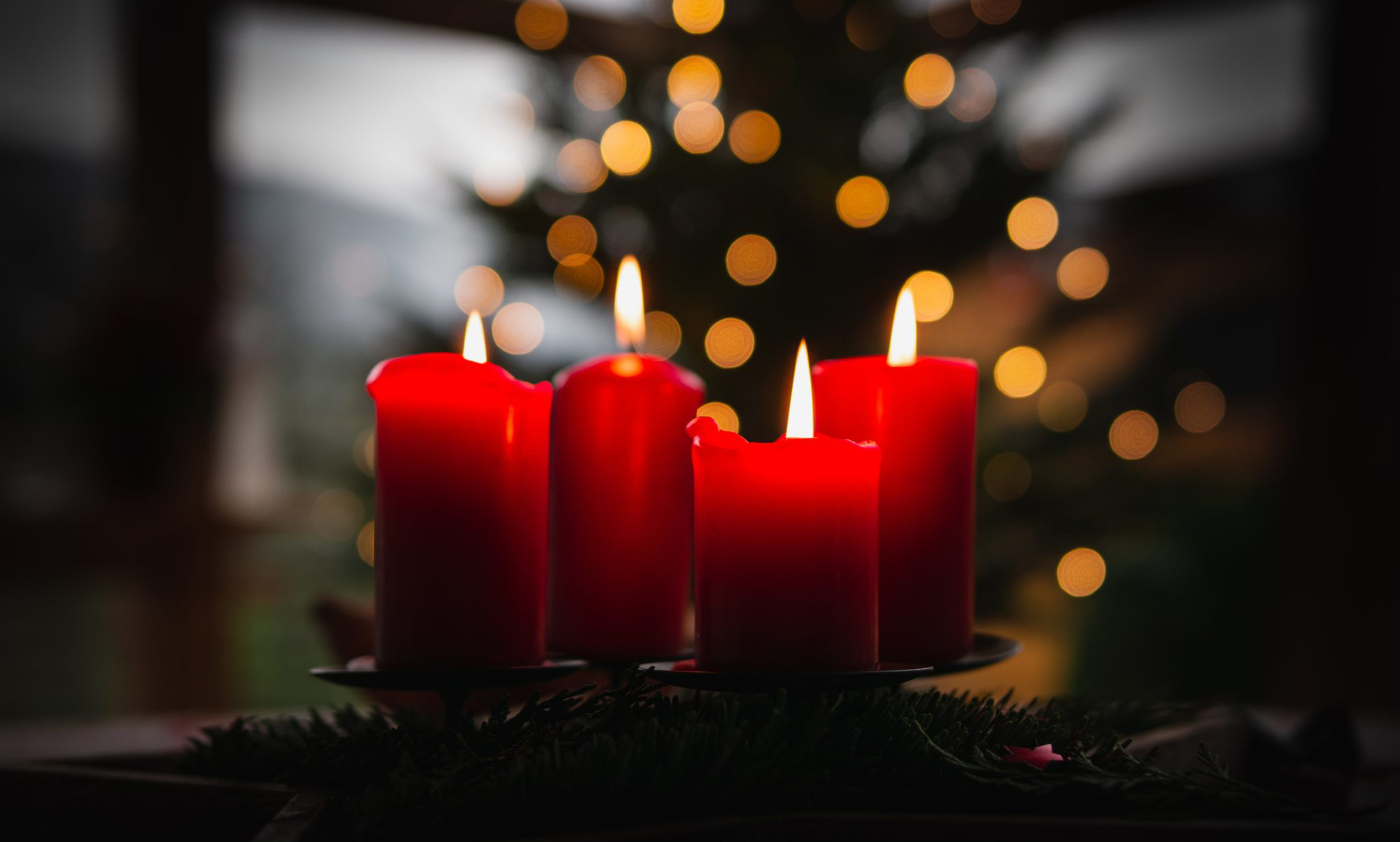 Living ready for Christ…
Serve! (v10)
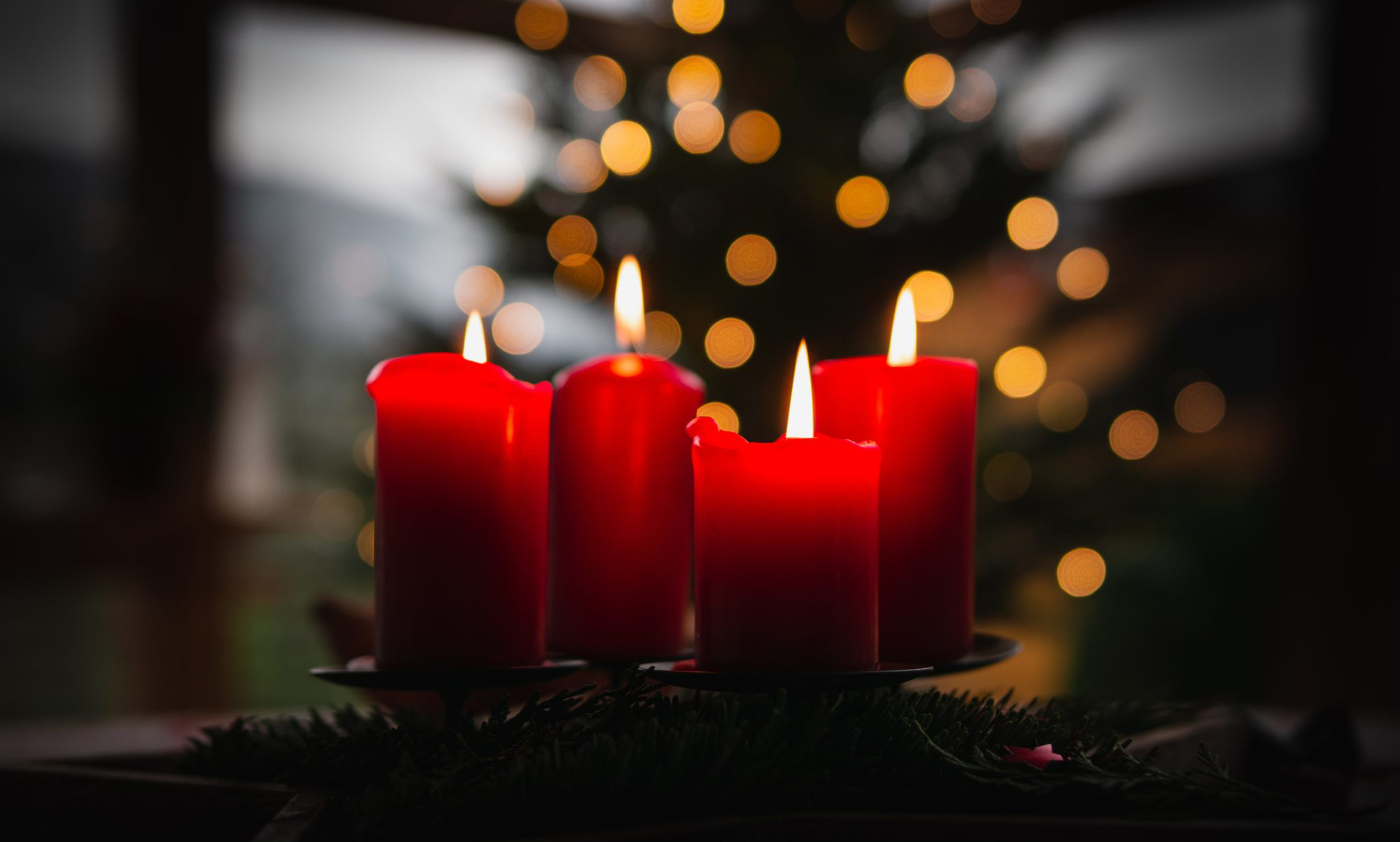 Living ready for Christ…
Serve! (v10)
Each of you should use whatever gift you have received to serve others, as faithful stewards of God’s grace in its various forms. … If anyone serves, they should do so with the strength God provides….
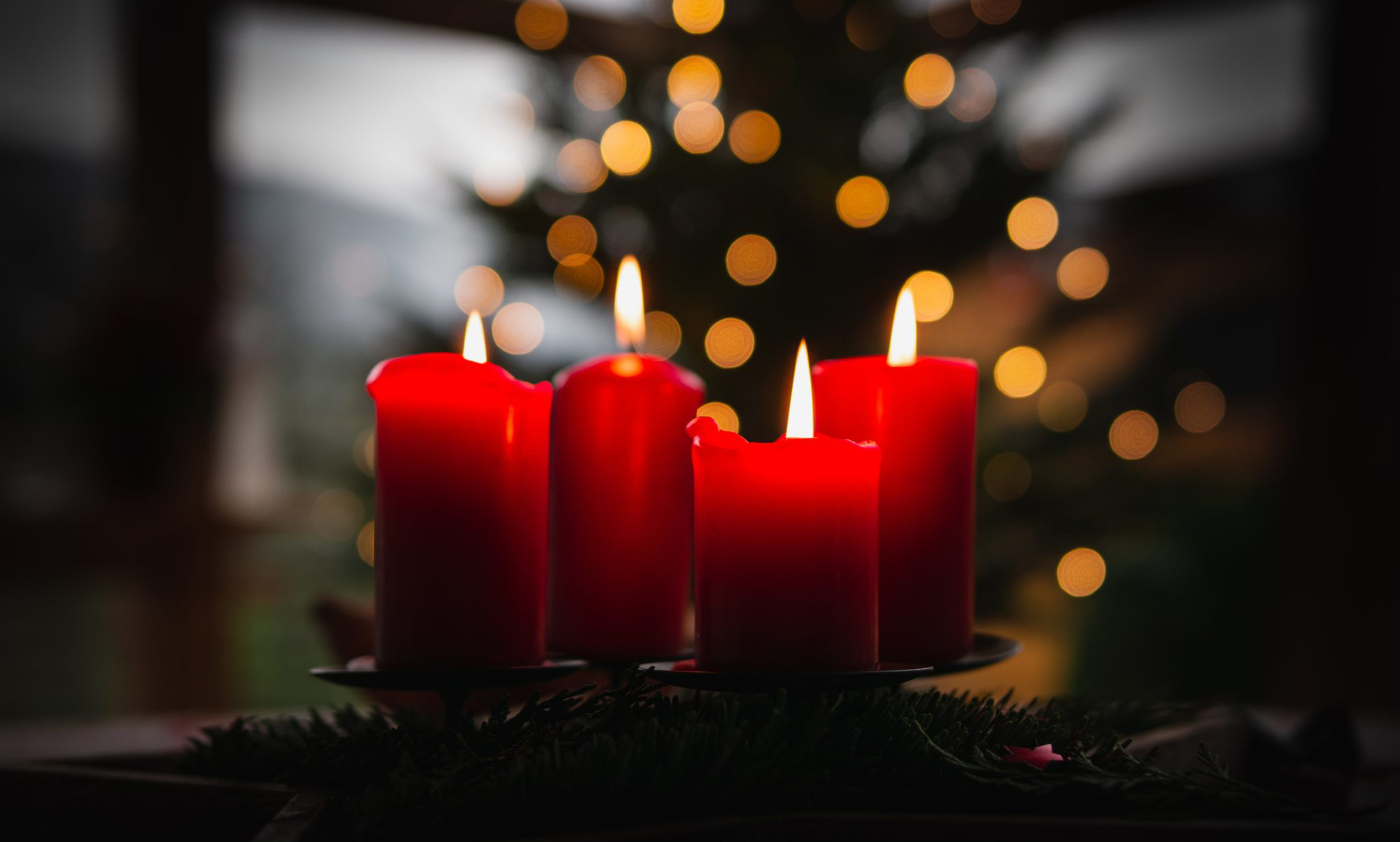 Living ready for Christ…
Speak! (v11)
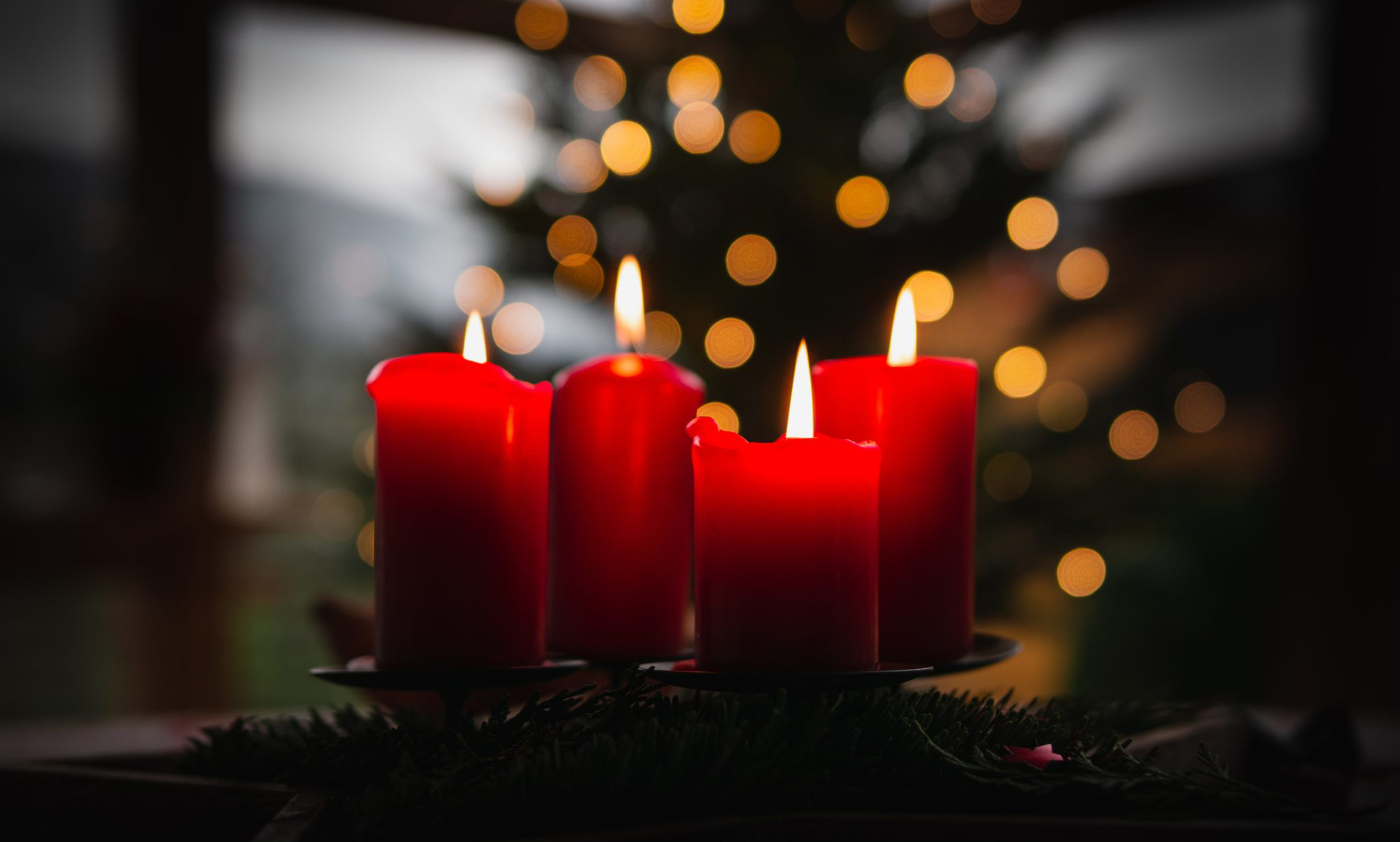 Living ready for Christ…
Speak! (v11)
If anyone speaks, they should do so as one who speaks the very words of God.
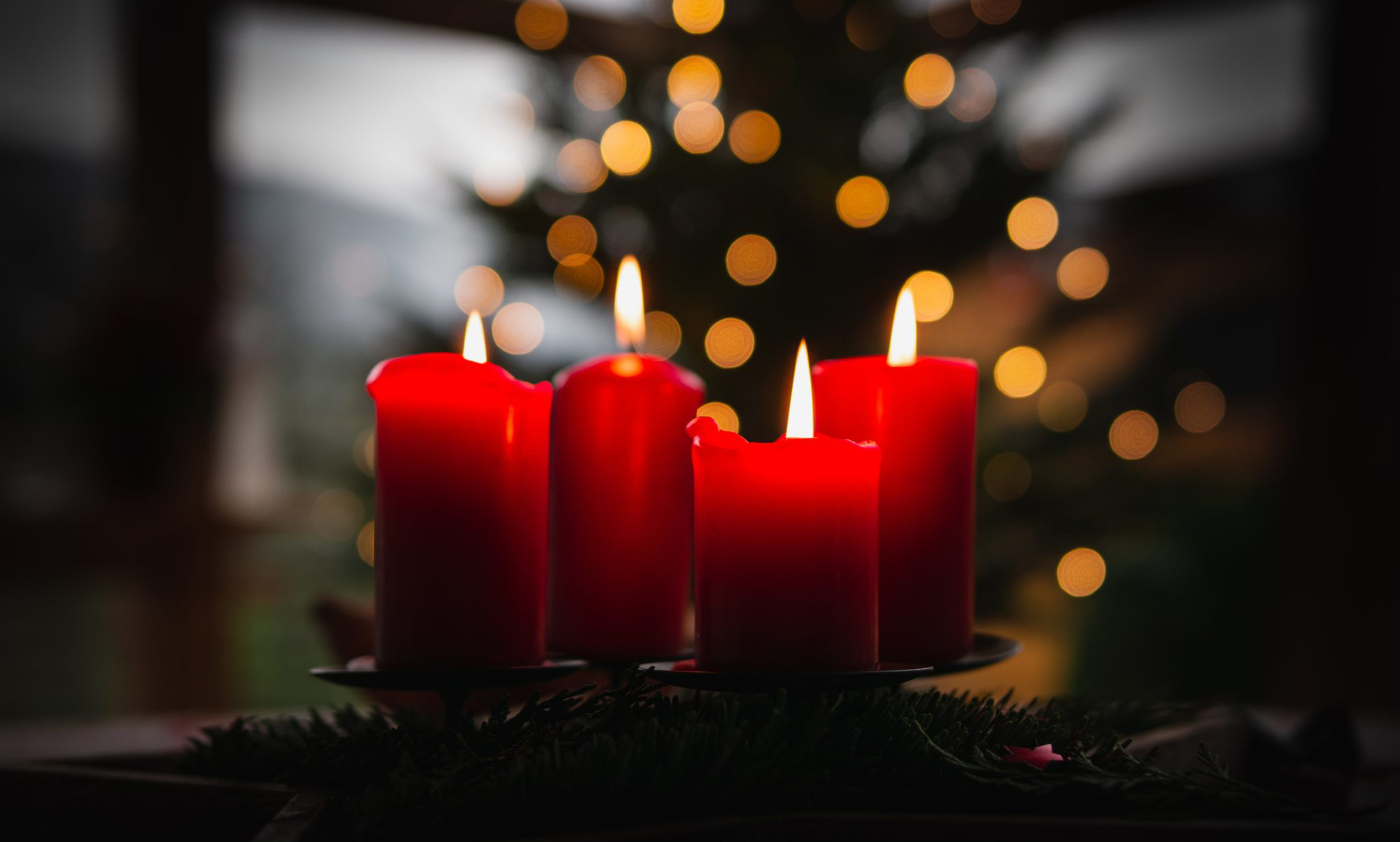 Living ready for Christ…
KEEP GOING!
Pray! (v7)
Love! (vv8-9)
Serve! (v10)
Speak! (v11)
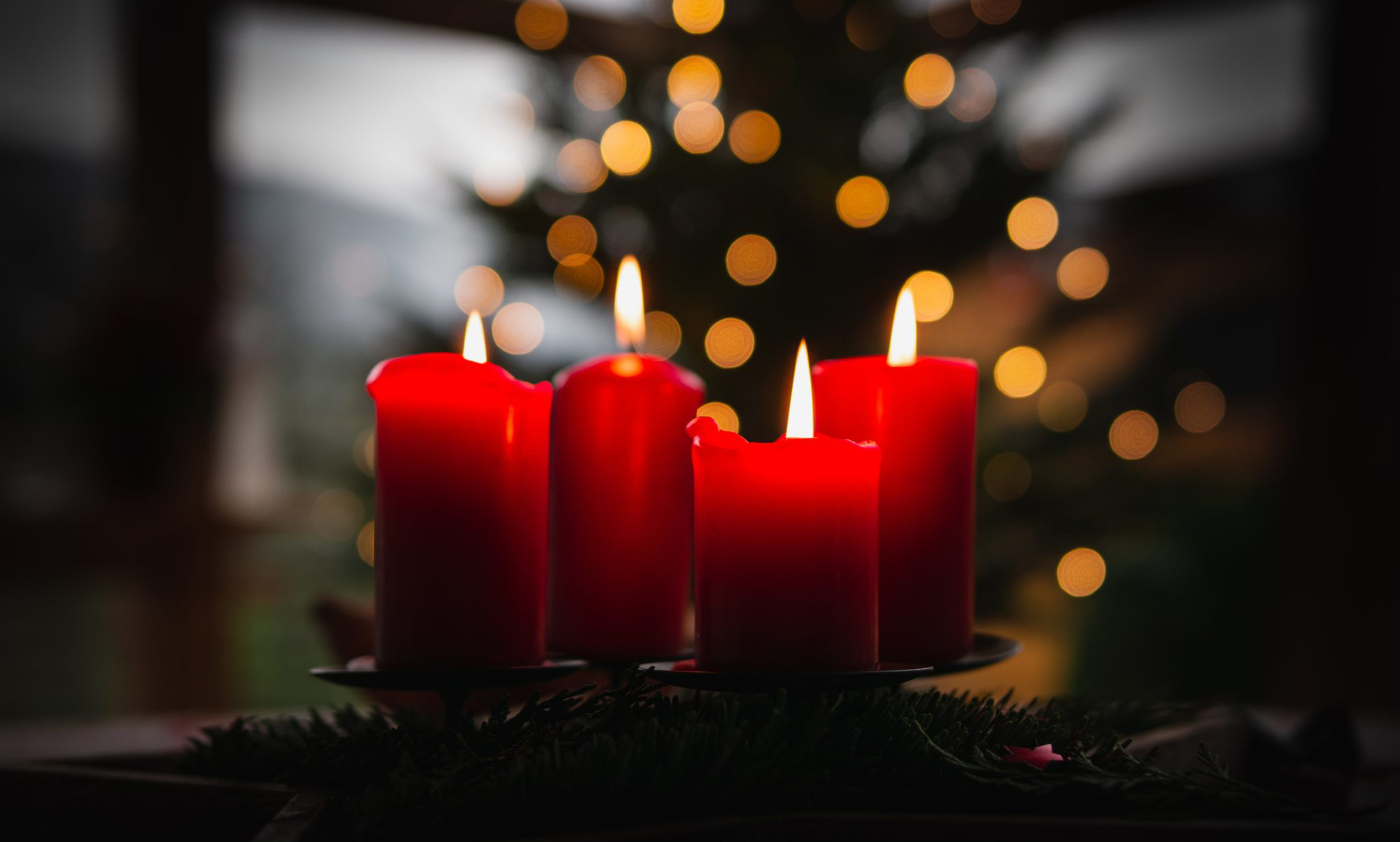 Living ready for Christ…
KEEP GOING!
Suffering (vv12-16, 19)
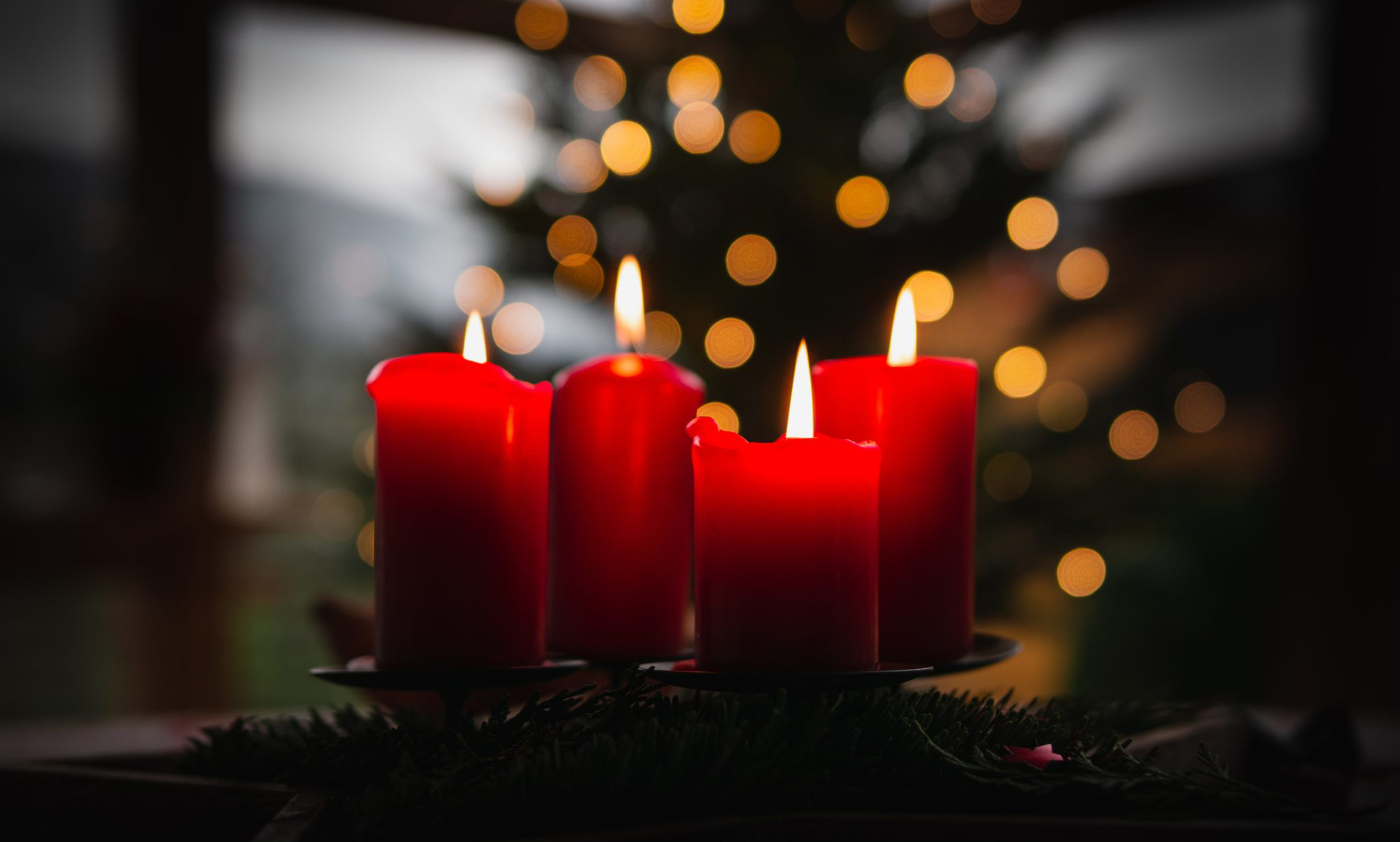 Living ready for Christ…
KEEP GOING!
Suffering (vv12-16,19)
Judgement (17-18)
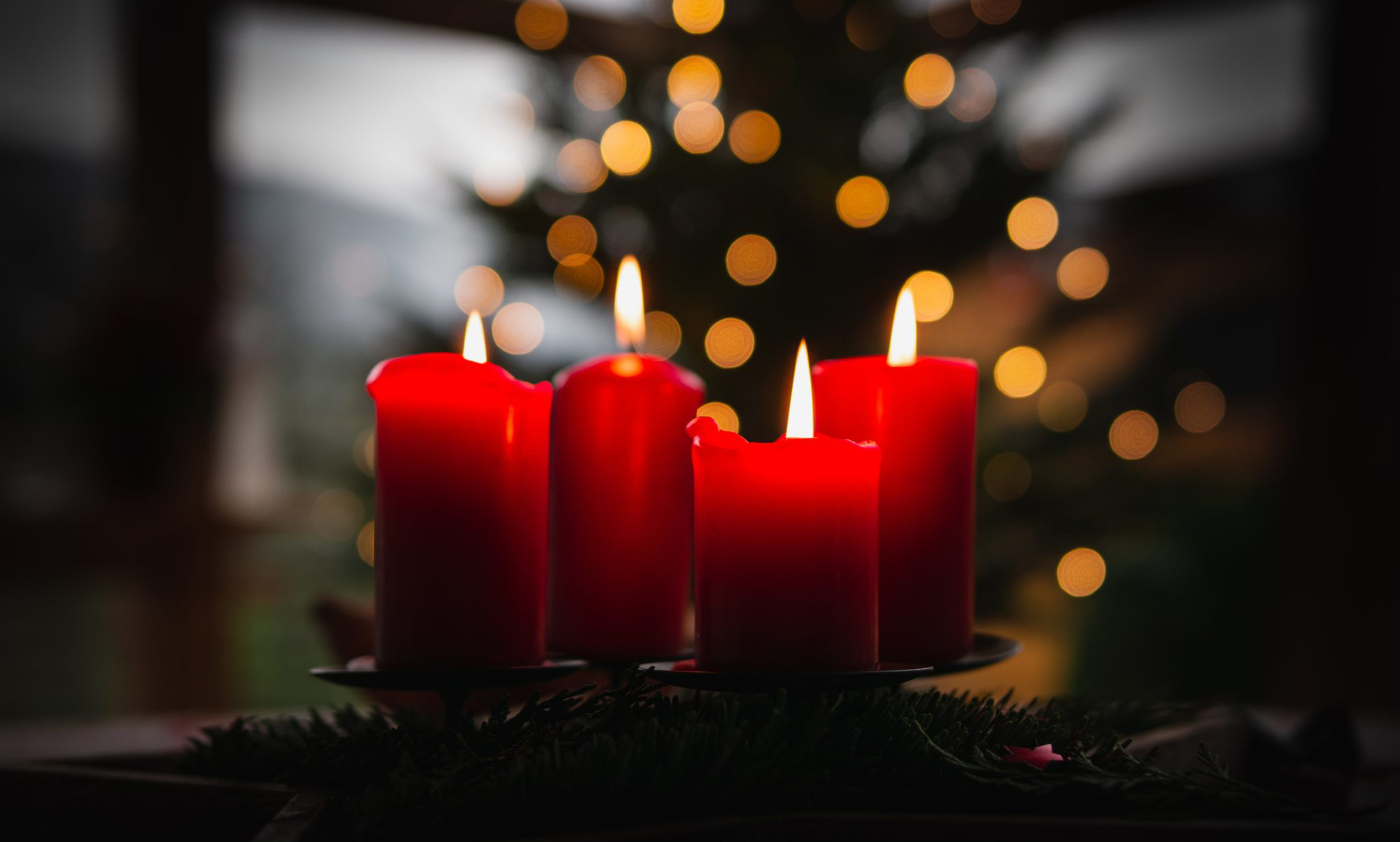 Living ready for Christ…
KEEP GOING!
Continue to do good (v19)
Those who suffer according to God’s will should commit themselves to their faithful Creator and continue to do good.